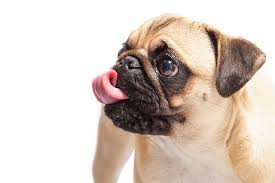 Mitä kieli on?
Kieli on
Viestintäkeino

Rakennejärjestelmä

Kulttuurinen kokonaisuus

Vallankäytön väline

Taiteen tekemisen väline
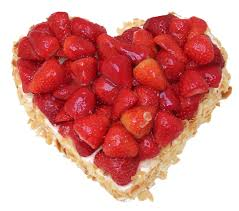 Äidinkieli ~ äidin  kielitoinen kielivieras kielikansalliskielivähemmistökielikuvakieli, sydämen kieli…
Luonnollinen kielikeinotekoinen kieli
Esperanto
Ohjelmointikieli
Merimerkkijärjestelmä
Morsemerkit (sähköttäminen)
Mikä ero on äidinkielellä ja vieraalla kielellä?
Äidinkieli on tunteiden kieli.
Mitä eroa?
Suututtaa. ~ Harmittaa. ~ Raivostuttaa. ~ Kismittää. ~ Surettaa. ~ Säälittää.
Yritä ilmaista yllä olevat jollakin vieraalla kielellä.
Mitä eroa on äidinkielellä ja vieraalla kielellä?
Kieli on tiiviisti sidoksissa kulttuuriin ja ympäristöön.
Suomen sanoja lumelle ja jäälle ynnä muulle talviselle:
nuoska ~ viti ~ rae ~ pyryttää ~ tuiskuttaa ~ kohva ~ kierä ~ tarjeta

”Yöllä on tuiskuttanut.” ”Tarkeneeko siellä ilman kintaita?”
Ilmaise yllä olevat jollakin vieraalla kielellä.

sihinä ~ suhina ~ sähinä, kilinä ~ kolina, piristä ~ porista ~ päristä ~ pöristä
onomatopoeettisia eli luonnonääniä matkivia sanoja
Hyvin osattu vieras kieli on kuin hyvin istuvat vaatteet, äidinkieli on iho.
Äidinkielestä sanottua
Äidinkieli on se sanallinen maailma, joka meissä on alkuperäisin. Se ei ole vain tietty kieli, vaan myös murre, puhumisen tapa sekä muistojen ja sanontojen maailma. Ihmisen pitäisi saada uskoa, rakastaa, sairastaa ja kuolla omalla äidinkielellään. (Martti Lindqvist)

”Kieli sitoo yksilön yhteisöön ja kulttuuriin. Se on erottamaton osa persoonallisuutta ja identiteettiä. Se ei ole pelkästään kommunikaatiota, käsitteenmuodostusta ja järkiperäistä suunnittelua vaan yhtä lailla itseilmaisua, mielikuvitusta, leikkiä ja luovuutta. Sen omaksuminen on alkanut varhaislapsuudessa, ja siksi se yhdistää tunteet ja tiedon: sekä ensimmäisiin ikävuosiin saakka yltävät emotionaaliset assosiaatiot että aikuisiän rationaaliset pohdinnat.” (Pentti Leino)
Äidinkielestä sanottua
Suomen kieli 
on minulle ikkuna ja talo
minä asun tässä kielessä
Se on minun ihoni.

(Pentti Saarikoski)
Yritä kääntää.
”Aja hiljaa sillalla” kuulostaa kuulemma kauniilta.

 Joku sanoi 1970-luvun Suomea Kekkoslovakiaksi.

Sie se oot semmonen pikku halipupuhellantelttu.

”Jumalauta, näillä lakeuksilla ei jumalauta pilkata Jumalaa!”
MYÖS Kieli on rakennejärjestelmä
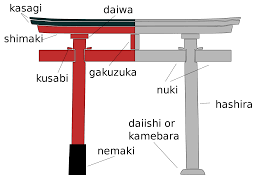 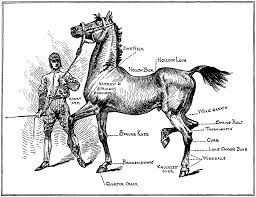 Mistä teksti rakentuu?
Virke
Lause
Sana
Tavu
Kirjain ~ äänne
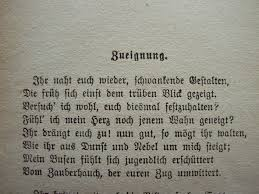 Mistä virke rakentuu?
Lauseista ja sanoista.

Jos lähestytään asiaa kielijärjestelmän näkökulmasta, virke rakentuu
predikaatista ja mahdollisesti muista 
lauseenjäsenistä.
predikaatti, subjekti, objekti, adverbiaali, predikatiivi
Päälause, sivulause, lauseenvastike
Kun pääsen kotiin

Keitän kahvit

Luettuani läksyt

Lähden kaverini luo
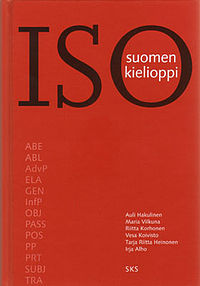 Lauseen tuntomerkkinä on finiittiverbi. 
http://scripta.kotus.fi/visk/sisallys.php?p=865